A3 –malli kehittämisen työkaluna
Virta-hankkeen tietojohtamisen asiasisällön kehitystyö
4.3.2021
A3 -malli työkaluna
Tiivistää projektin ja sen tavoitteiden saavuttamiseen liittyvät asiat yhdelle sivulle selkokielisenä
Tukee tavoiteasetantaan liittyvää keskustelua
Helpottaa kommunikointia kehittäjien ja eri toimijoiden välillä 
A3 -malli sisällöllisenä työmenetelmänä varmistaa tavoitteiden toteutumista ja tulosten laatua
2
A3 –malli jäsentää kehittämistehtävän/ tietojohtamisen kokonaistoteutuksen
Kaikki lähtee strategiasta
Strategiset tavoitteet ja painopisteet 
Määritetään toteutuksen tarkoitus ja tavoite
Asiakkuusegmentin/ asiakassegmenttien valinta
Laaditaan ennakko-oletukset (hypoteesit) suhteessa sovittuun strategiseen tavoitteeseen
Hypoteesien avulla haetaan vastauksia strategisen tavoitteen saavuttamiseksi
Sovitaan aikataulutus, resursointi sekä vastuuhenkilö/omistaja toteutukselle
Jatkuva prosessi, jossa palataan A3-mallin toteutuksen eri vaiheisiin ja tarkistetaan, ollaanko saavuttamassa asetetut tavoitteet vai edellytetäänkö muutoksia toteutukseen
3
Strategiasta johdettu tavoite: Esim. Ikääntynyt asuu kotonaan tarpeenmukaisten palvelujen turvin

Tarkasteltava asiakassegmentti: Esim. Ikääntyneet ( > 75-vuotiaat)
A3-lomakeOrganisaatioPäiväys
Vastuuhlö
Esim. 
Hyvinvointialueen keskeiset toimijat
Toimittajat, In-house kumppanit
DigiFinland 
Yksityiset palveluntuottajat
Sidosryhmät: mm. muut hyvinvointialueet, STM, THL, Kela, Valvira
Esim.
Iäkkäiden palveluiden johtaja suunnittelee palvelujen järjestämisen hyvinvointialueellaan
Esim. 
Toimintaympäristöanalyysi, tehdyt selvitykset tai aiemmat kehittämisprojektit, talousarviosuunnitelma
Huomioi riippuvuudet
Esim.
Säännöllisen kotihoidon asiakkuus vähensi muiden palvelujen käyttöä
Esim.  
Säännöllinen kotihoidon asiakkuus vähentää muiden palvelujen käyttöä
TAI
Palvelutarpeiden ennakointi ja riittävä resursointi varhaisessa vaiheessa hillitsevät kustannuskehitystä
Esim. 
Tarkasteltava asukas/asiakassegmentti, tavoite, datan saatavuus, sote-tiedon toisiokäytön lain vaatimukset
Esim. 
Tuloksekkaan toiminnan johtamisen edellyttämät mittarit, esim. €/asukas, €/asiakas palveluittain, €/asiakas kunnittain, laatu
Huomioi KUVA-mittarit
Esim. 
Varmistetaan tiedon analytiikka ja hyödyntäminen
Suunnitellaan ja toteutetaan kehittämistoimenpiteet
Luodaan malli toimenpiteiden arviointiin
Jatkuvan kehittämisen prosessi kokonaisuuden näkökulmasta
Valitaan seuraava asiakassegmentti toteutukseen
Esim.
Asiakas: Hyödyt asiakkaalle Esim. Hoito- ja palveluketjut toimivat saumattomasti ja asiakas saa palvelutarvettaan vastaavaa palvelua oikea-aikaisesti
Toiminta: Hyödyt toiminnan järjestämiseen ja  johtamiseen Esim. palvelut on järjestetty optimaalisella tavalla, palvelujen yhteensovittaminen on toimivaa
Talous: Hyödyt talouteen, kustannustehokkuus ja –vaikuttavuus Esim. Palvelut on järjestetty kustannustehokkaasti ja -vaikuttavasti
Esim.
Tietotarpeiden ymmärtäminen yhdenmukaisesti
Aikataulu
Henkilöresurssit
Datan laatu ja kattavuus
(Riskimatriisi, erillinen dia)
Esim.
Asiakas- ja/tai potilastietojärjestelmä
Henkilöstötietojärjestelmä
Taloustietojärjestelmä
Strategiasta johdettu tavoite:

Tarkasteltava asiakassegmentti:
A3-lomakeOrganisaatioPäiväys
Vastuuhlö
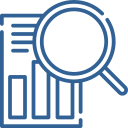 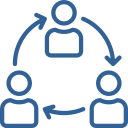 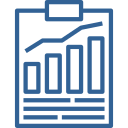 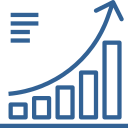 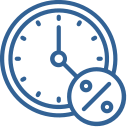 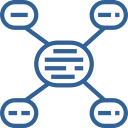 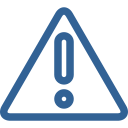 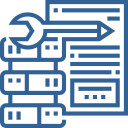 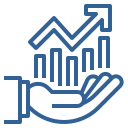 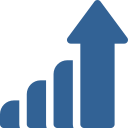 Riskimatriisi ja arvioinnissa käytettävät arvot
Todennäköisyys
Vaikutus
1. Riskien tunnistaminen 
2. Riskianalyysi 
3. Riskien merkityksen arviointi 
4. Riskien käsittely
VM 22/2017 Ohje riskienhallintaan 
Riskiarviointityökalu - käyttö- ja täyttöohje
Laatija: Arto Kangas 
https://vm.fi/documents/10623/1898625/Riskiarviointi+ohje/fe847307-0fc9-4389-bc0c-f003a98c150f
6
Riskien arviointi (esimerkki)
1. Tietotarpeiden ymmärtäminen yhdenmukaisesti
2. Aikataulu
3. Henkilöresurssit
4. Datan laatu ja kattavuus
Todennäköisyys
Vaikutus
7
1. Tausta-aineisto
Kuvaa olemassa oleva tausta-aineisto tähän tarpeeseen liittyen, mitä aiheesta tiedetään jo.
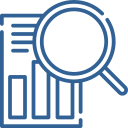 8
2. Ennakko-oletukset
Kirjaa ennakko-oletukset (hypoteesit), joiden avulla haetaan vastauksia tavoitteiden saavuttamiseksi.
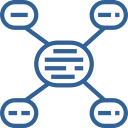 9
3. Tavoiteltavat hyödyt
Kuvaa tässä toteutuksessa tavoiteltavat hyödyt eri näkökulmista.
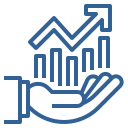 10
4. Päätöksentekijät
Kuvaa päätöksentekijät ja päätöksenteon kohteet.
11
5. Seurattavat mittarit
Kuvaa tavoiteltavat mittarit suhteessa tavoitteeseen ja ennakko-oletuksiin (täsmentyvät työn edetessä).
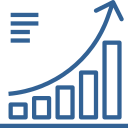 12
6. Tietolähteet
Kuvaa käytettävissä olevat tietolähteet ja niiden sisältämä tieto.
13
7. Kumppanit
Kuvaa toteutuksessa tarvittavat keskeiset toimijat.
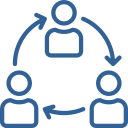 14
8. Rajaukset
Kuvaa mitä asioita rajataan toteutuksen ulkopuolelle.
15
9. Riskien arviointi
Kirjaa tunnistettavat riskit ja esteet. Muodosta riskimatriisi. Huomioi mm. edellä mainitut rajaukset.
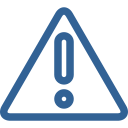 16
10. Tulokset (/tulosodotukset)
Kuvaa toteutuksen aikana ja sen päätyttyä esille nousseita tuloksia ja toteutuksen laajuus. Huomioi ennakko-oletukset. Tarkastele hypoteeseja uudelleen alustavien tulosten valossa.
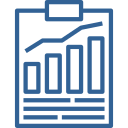 17
11. Jatkokehitys
Kuvaa toteutuksen pohjalta tunnistetut jatkokehittämistarpeet.
18